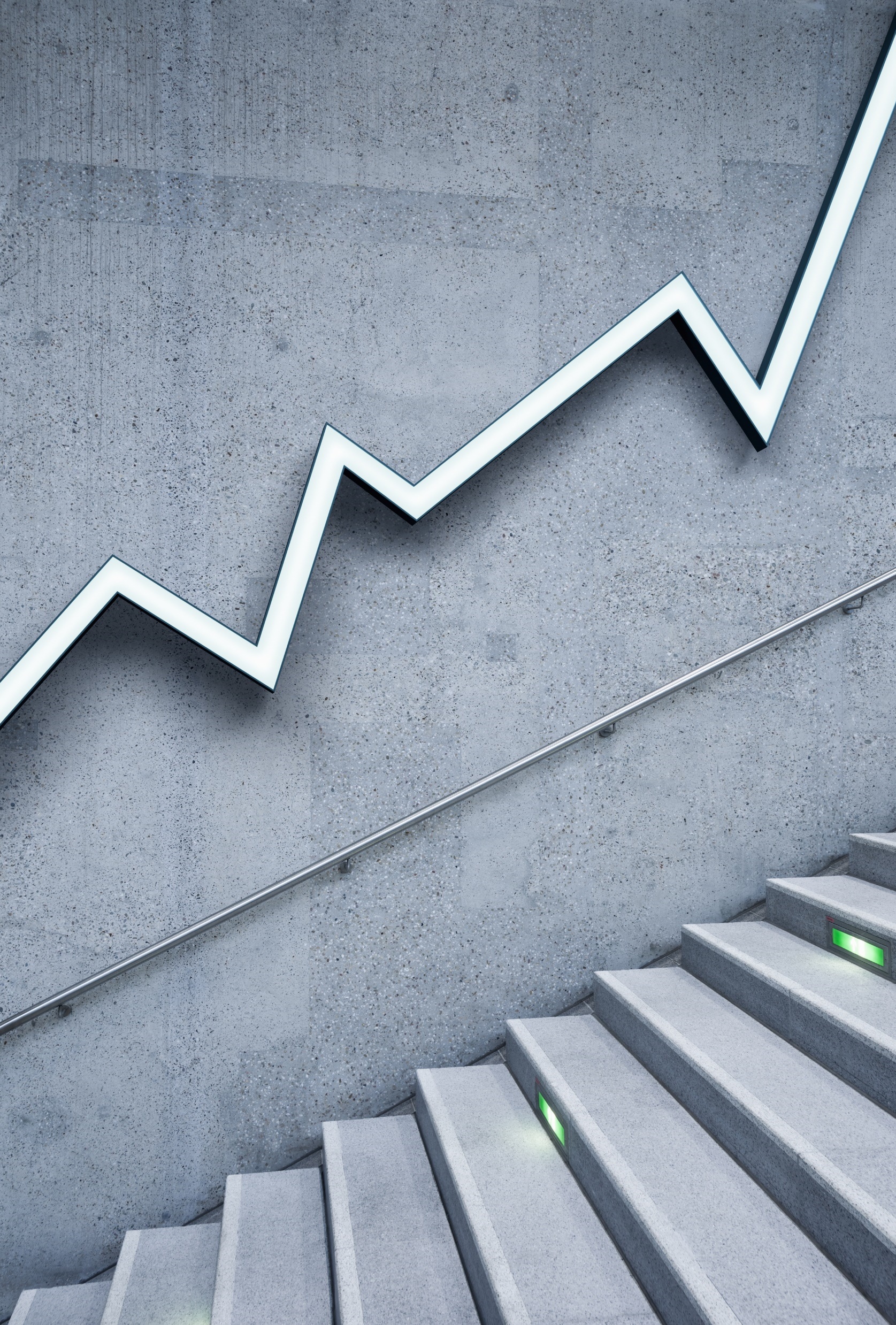 Sreenivasa Institute of Technology and Management Studies
(Autonomous)
Murukambattu, Chittoor
Big Data Analytics – 20MCA213
Mrs. R.Padmaja
Assistant Professor
MCA Department
SITAMS
UNIT - IV
UNIT - IV
PIG 
Pig - Execution Types
An Example, 
Pig Latin
3.1)	Structure,
3.2)	Statements
4)	Types
5)	Schemas,
6)	Functions
7)	Data Processing Operators
HIVE
Hive – An example
Tables 
Managed Tables and External tables
Partitions and Buckets
Importing data
Altering Tables 
Dropping Tables
 Querying Data
Sorting and Aggregating
 Mapreduce Scripts.
1)   PIG
Pig is a high-level platform or tool which is used to process the large datasets. 
It provides a high-level of abstraction for processing over the MapReduce.
 It provides a high-level scripting language, known as Pig Latin which is used to develop the data analysis codes. 
First, to process the data which is stored in the HDFS, the programmers will write the scripts using the Pig Latin Language. 
Internally Pig Engine(a component of Apache Pig) converted all these scripts into a specific map and reduce task. 
But these are not visible to the programmers in order to provide a high-level of abstraction. 
Pig Latin and Pig Engine are the two main components of the Apache Pig tool. 
The result of Pig always stored in the HDFS.
Need of Pig: 
One limitation of MapReduce is that the development cycle is very long. 
Writing the reducer and mapper, compiling packaging the code, submitting the job and retrieving the output is a time-consuming task. 
Apache Pig reduces the time of development using the multi-query approach.
Also, Pig is beneficial for programmers who are not from Java background. 
200 lines of Java code can be written in only 10 lines using the Pig Latin language. 
Programmers who have SQL knowledge needed less effort to learn Pig Latin.
Pig vs MapReduce
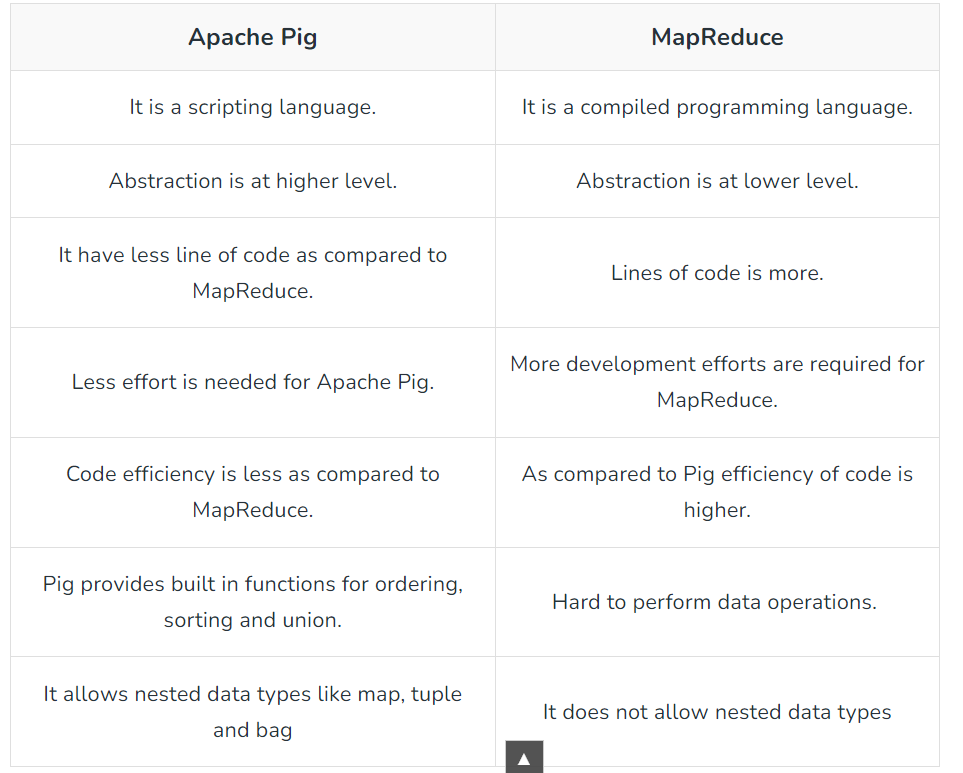 2) Pig Execution Types
Apache Pig executes in two modes: 
	Local Mode and 
	MapReduce Mode.
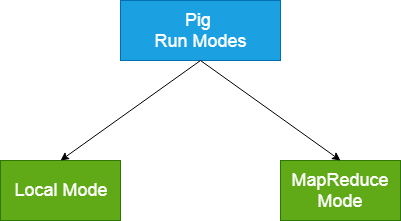 2) Pig Execution Types
Local Mode
It executes in a single JVM and is used for development experimenting and prototyping.
Here, files are installed and run using localhost.
The local mode works on a local file system. The input and output data stored in the local file system.
The command for local mode grunt shell:
	$ pig-x local    
Map Reduce Mode
The MapReduce mode is also known as Hadoop Mode.
It is the default mode.
In this Pig renders Pig Latin into MapReduce jobs and executes them on the cluster.
It can be executed against semi-distributed or fully distributed Hadoop installation.
Here, the input and output data are present on HDFS.
The command for Map reduce mode:
$ pig  -x mapreduce
2) Pig Example
A = Load 'rp/WeatherDataset.txt' as (line:chararray); 
B = foreach A generate SUBSTRING(line,15,19),SUBSTRING(line,88,92),SUBSTRING(line,92,93); 
store B into 'rp/revised5'; 
E = load 'rp/revised5/part-m-00000' using PigStorage('\t') as (year:int,temp:int,quality:int); 
filtered_records = FILTER E by temp!=9999 AND quality IN (0,1,4,5,9); 
grouped_records = GROUP filtered_records by year; 
max_temp = FOREACH grouped_records GENERATE group,MAX(filtered_records.temp); 
dump max_temp;
filtered_records = FILTER E by temp!=9999 AND quality IN (0,1,4,5,9); 

Filtered_records: Relation
Year	temp	Quality
1950	0	1
1950	22	4
1950	-11	1
1949	111	5
1949	78	9

grouped_records = GROUP filtered_records by year; 

grouped_records : Relation 
(1949, [111, 78]) 
(1950, [0, 22, −11]) 



max_temp = FOREACH grouped_records GENERATE group,MAX(filtered_records.temp);
Max_temp : Relation 
1949,111
1950,22
A = Load 'rp/WeatherDataset.txt' as (line:chararray); 
A : Relation 
0067011990999991950051507004...9999999N9+00001+99999999999... 
0043011990999991950051512004...9999999N9+00221+99999999999... 
0043011990999991950051518004...9999999N9-00111+99999999999... 
0043012650999991949032412004...0500001N9+01111+99999999999... 
0043012650999991949032418004...0500001N9+00781+99999999999... 

B = foreach A generate SUBSTRING(line,15,19),SUBSTRING(line,88,92),SUBSTRING(line,92,93); 
B :Relation
(1950, 0,1) 
(1950, 22,4) 
(1950, −11,1) 
(1949, 111,5) 
(1949, 78,9)

E = load 'rp/revised5/part-m-00000' using PigStorage('\t') as (year:int,temp:int,quality:int); 
E: Relation
Year	temp	Quality
1950	0	1
1950	22	4
1950	-11	1
1949	111	5
1949	78	9
Filtered
Pig Latin
	Pig Latin is the Language used in Pig 
	Pig Latin Structure includes
	3.1)	Comments
	3.2)	Statements
3.1)	 Comments
Proper use of commenting can make code maintenance much easier, as well as helps finding bugs faster.
Pig Latin has two types of comment operators: 
	1)	SQL-style single-line comments (--) and 
	2)	Java-style multiline comments (/* */).
Filtered
3.2)	Statements	
	The statements are the basic constructs while processing data using Pig Latin.
The statements can work with relations including expressions and schemas.
However, every statement terminate with a semicolon (;).
We will perform different operations using Pig Latin operators.
Pig Latin statements inputs a relation and produces some other relation as output.
As a Pig Latin Program is executed ,each statement is parsed in turn If there are syntax errors or other problems, such as undefined aliases, the interpreter will halt and display an error message.
The Interpreter builds a logical plan for every relational operation, which forms the core of a pig Latin program.
The Logical Plan for the statement is added to the logical plan for the program to far, and then the interpreter moves on to the next statement
Filtered
Its important to note that no data processing takes place while the logical plan of the program is being constructed
When the Pig Latin interpreter sees the first line containing the load statement. It conforms that it is syntactically and semantically correct and adds it to the logical plan, but it does not load the data from the file .Indeed, where would it load it? Into memory?even if it did fit into memory, what would it do with data
Similarly , pig validates GROUP and FOREACH statements and adds them to the logical plan without executing them
The Trigger for Pig to start execution is the Dump statement
At that point, the logical plan is compiled into a physical plan and executed.
Pig Latin Statements Includes 
Operators
Commands
Functions
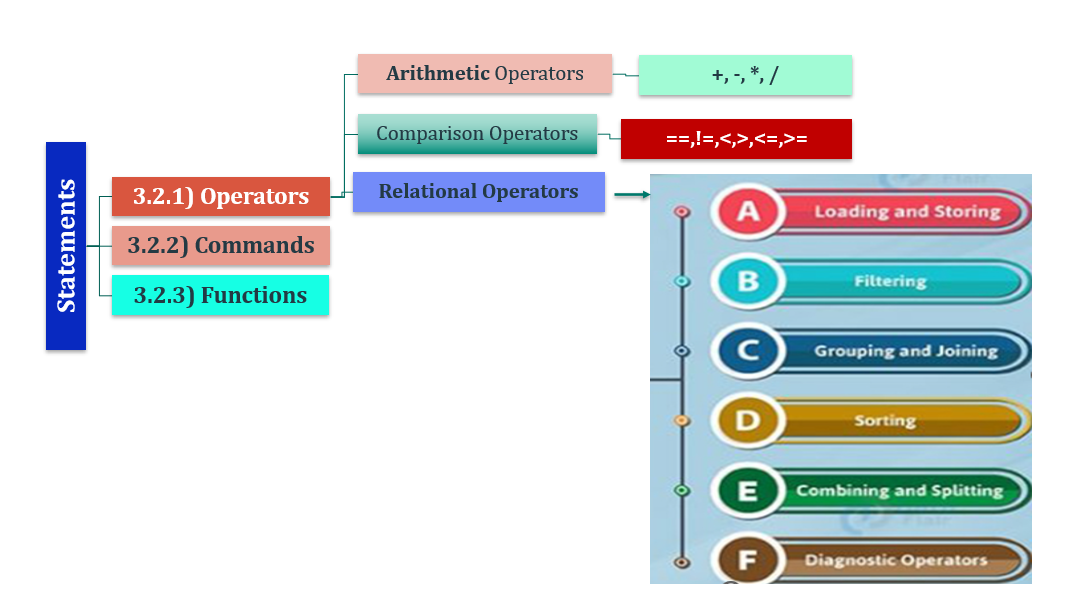 3 &7 Statements & operators
Pig Latin Relational Operators
Diagnostic Operators
Filtering
Operators
Grouping & Joining Operators
Sorting Operator
Combining & Splitting Operator
Loading & Storing 
Operators
DUMP
ORDER
UNION
JOIN
FILTER
LOAD
DESCRIBE
SPLIT
LIMIT
COGROUP
STORE
FOREACH
GROUP
DISTINCT
CROSS
Loading and Storing Operator
Load Operator
Is used to load data into Apache Pig from HDFS
	Syntax
	Rel_Name = LOAD ‘input file path’ using PigStorage(‘\t’) as schema 
	where
Rel_Name – Name of the Relation where to store the data
Input file path – path of the HDFS file 
Scheme – Resultant Relation schema
	Eg:
	A = LOAD  ‘/data/sample.txt’ as PigStorage(‘\t’) as (sno:int,sname:chararray,branch:chararray)
The Load statement consists of 2 parts by the “=“ operator
On the left hand side, need to mention the relation name where we want to store the data and
On the right hand side, we have to define how to store the data (schema)
NOTE : Operators (Load,Store etc..) are not case sensitive but Functions (MIN,MAX,UPPER etc.. ) are Case Sensitive
Loading and Storing Operator
$ cat > sample.txt
100	smith	MCA
101	Jones	M.Tech
102	King	MCA
103	Ivan	MCA
104	Korth	M.Tech
Ctrl +Z

$ hadoop fs –mkdir /data		  Create a Directory called data in HDFS
$ hadoop fs –put sample.txt /data	   Push sample.txt from local file system to HDFS data directory	
$ hadoop fs  -ls /data                                         check sample.txt exists in data directory
$ pig				  Move to Pig
grunt> student = LOAD ‘/data/sample.txt’ using PigStorage(‘\t’) as (sno:int, sname:chararray,branch:chararray);
grunt>dump student 
(100	smith	MCA)
(101	Jones	M.Tech)
(102	King	MCA)
(103	Ivan	MCA)
(104	Korth	M.Tech)
Loading and Storing Operator
Load Operator
Loading and Storing Operator
Store Operator
Filtering Data Operators
Filter Operator
Filtering Data Operators
ForEach .. Generate Operator
GROUPING & JOINING  Operators
JOIN OPERATOR
GROUPING & JOINING  Operators
COGROUP OPERATOR
Join always give a flat structure
The COGROUP statement is similar to  join but instead creates a nested set of  output tuples.
COGROUP generates a tuple  for each unique grouping key
The first field of each tuple is the key
And the remaining fields are bags of tuples from the relations with a matching key
The first bag contains the matching tuples from relation A with the same key.
The second bag contains the matching tuples from relation B with the same key
GROUPING & JOINING  Operators
GROUP OPERATOR
GROUPING & JOINING  Operators
CROSS OPERATOR
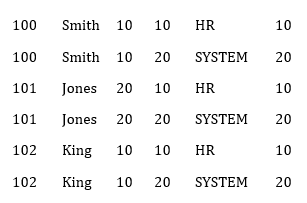 Sorting and Limiting Data
ORDER OPERATOR
Sorting and Limiting Data
LIMIT OPERATOR
Combining and Splitting Data
UNION OPERATOR
Combining and Splitting Data
SPLIT OPERATOR
Diagnostic Operators
DUMP OPERATOR
Diagnostic Operators
DESCRIBE OPERATOR
4. Data Types
PIG DATA TYPES
5. SCHEMAS
Schemas enable to assign names and types to fields .
Schemas are optional but we encourage you to use them whenever possible; type declarations result in better parse-time error checking and more efficient code execution. 
Schema can be defined for both names and types of the fields
Schema can be defined only for field names, in this case, the field type defaults to bytearray. Here fields can be referred through names 
Schema may not be defined ; in this case, the field is un-named and the field type defaults to bytearray. Here the fields can be referred through positional notation like $1,$2,etc..
Unknown Schema Handling
When you JOIN/COGROUP/CROSS multiple relations, if any relation has an unknown schema (or no defined schema, also referred to as a null schema), the schema for the resulting relation is null.
If you UNION two relations with incompatible schema, the schema for resulting relation is null.
Schema Merging
In Pig, no need to declare the schema for every new relation in the data flow
pig can figure out the resulting schemas for the output of a relational operation by considering the schema of the input relation
Filter , limit are the operators who resultant relation schema is same as input schema
6. Pig Latin Built in Functions
Built in Functions
String Functions
Data/Time Functions
Eval Functions
Math Functions
UPPER
CURRENTTIME
MAX
CEIL
LOWER
GETDAY
MIN
FLOOR
SUBSTRING
REPLACE
DAYSBETWEEN
SUM
ABS
INDEXOF
WEEKSBETWEEN
AVG
ROUND
UCFIRST
LCFIRST
GETHOUR
COUNT
SQRT
STARTSWITH
ENDSWITH
$ cat > Student_details
Smith	wp	67
Jones	Java	78
Ivan	BDA	85
Ivan	java	79
Jones	BDA	69
Smith	Java	89
Ctrl+z
$ hadoop fs –mkdir  /data
$ hadoop fs –put Student_details  /data
$ pig
grunt> Student  = LOAD ‘/data/Student_details’ using PigStorage(‘\t’) as  sname:chararray,subject :chararray,Marks:int);
grunt>dump Student;
Sname	subject	Marks
Smith	wp	67
Jones	Java	78
Ivan	BDA	85
Ivan	java	79
Jones	BDA	69
Smith	Java	89
1)	Find Highest Marks Obtained in each Subject
	grunt> subjectwise = group student by subject;
	grunt>dump subjectwise;
		   (wp,{(smith,wp,67)})
		   (Java,{(Jones,Java,78),(Ivan,Java,79)})
		   (BDA,{(Ivan,BDA,85),(Jones,BDA,69)})
	grunt>highest = foreach subjectwise generate group,MAX(student.Marks);
	grunt>dump highest;
		  (wp,67)
		  (Java,79)
		  (BDA,85)
Find Lowest Marks Obtained in each Subject
	grunt> subjectwise = group student by subject;
	grunt>dump subjectwise;
		   (wp,{(smith,wp,67)})
		   (Java,{(Jones,Java,78),(Ivan,Java,79)})
		   (BDA,{(Ivan,BDA,85),(Jones,BDA,69)})
	grunt>lowest = foreach subjectwise generate group,MIN(student.Marks);
	grunt>dump lowest;
		  (wp,67)
		  (Java,78)
		  (BDA,69)
3)	Find No.of Students in each subject
	grunt> subjectwise = group student by subject;
	grunt>dump subjectwise;
		   (wp,{(smith,wp,67)})
		   (Java,{(Jones,Java,78),(Ivan,Java,79)})
		   (BDA,{(Ivan,BDA,85),(Jones,BDA,69)})
	grunt>NoOfStudents = foreach subjectwise generate groupCOUNT(student.Marks);
	grunt>dump NoOfStudents;
		  (wp,1)
		  (Java,2)
		  (BDA,2)
4)	Find Total Marks Obtained by each Student
	grunt> studentwise = GROUP student by sname;
	grunt>dump studentwise;
		(smith,{(smith,wp,67)})
		(Jones,{(Jones,Java,78),(Jones,BDA,69)})
		(Ivan,{(Ivan,Java,79),(Ivan,BDA,85)})
	grunt>tot = foreach studentwise generate group,SUM(student.Marks);
	grunt>dump tot;
		  (smith,67)
		  (Jones,147)
		  (Ivan,164)
5)	Find Percentage Obtained by each Student
	grunt> studentwise = GROUP student by sname;
	grunt>dump studentwise;
		(smith,{(smith,wp,67)})
		(Jones,{(Jones,Java,78),(Jones,BDA,69)})
		(Ivan,{(Ivan,Java,79),(Ivan,BDA,85)})
	grunt>percentage = foreach studentwise generate group,AVG(student.Marks);
	grunt>dump percentage;
		  (smith,67)
		  (Jones,73.5)
		  (Ivan,82)
6)	Find Number of subjects taken by each student
	grunt> studentwise = GROUP student by sname;
	grunt>dump studentwise;
		(smith,{(smith,wp,67)})
		(Jones,{(Jones,Java,78),(Jones,BDA,69)})
		(Ivan,{(Ivan,Java,79),(Ivan,BDA,85)})
	grunt>NoOfSubjects = foreach studentwise generate group,COUNT(student.Marks);
	grunt>dump NoOfSubjects;;
		  (smith,1)
		  (Jones,2)
		  (Ivan,2)
$ hadoop fs –put Stu_Grades  /data
$ pig
grunt> grades = load ‘/data/Stu_Grades’ using PigStorage(‘\t’) as sname:chararray,cgpa:float;
grunt>dump grades;
sname	cgpa
Smith	7.4
Jones	8.2
Ivan	9.6
Korth	6.9
King	5.4
$ cat > Stu_Grades
Smith	7.4
Jones	8.2
Ivan	9.6
Korth	6.9
King	5.4
Ctrl+z
grunt> Math = ForEach grades Generate cgpa, CEIL(cgpa),FLOOR(cgpa),ABS(cgpa),ROUND(cgpa);
grunt>dump Math;
	(7.4, 	8, 	7,	7.4,	7.4)
	(8.2, 	9, 	8, 	8.2, 	8.2)
	(9.6, 	10, 	9,	9.6, 	10)
	(6.9, 	7, 	6,	6.9, 	  7)
	(5.4, 	6,	5,	5.4, 	5.4)
grunt>dump grades;
sname	cgpa
Smith	7.4
Jones	8.2
Ivan	9.6
Korth	6.9
King	5.4
grunt> str = foreach grades generate sname, LOWER(sname),UPPER(sname),SUBSTRING(sname,1,3);
grunt> dump str;
	(Smith	smith	SMITH	mi)
	(Jones	jones	JONES	on)
	(Ivan	ivan	IVAN	va)
	(Korth	korth	KORTH	or)
	(King	king	KING	in)
grunt>str1 = foreach grades generate sname, ENDSWITH(sname,’h’),STARTSWITH(sname,’k’),LCFIRST(sname),UCFIRST(sname);
grunt>dump str1;
	(Smith	TRUE	FALSE	smith	Smith)
	(Jones	FALSE	FALSE	jones	Jones)
	(Ivan	FALSE	FALSE	ivan	Ivan)
	(Korth	TRUE	TRUE	korth	Korth)
	(King	FALSE	TRUE	king	King)
grunt>str2 = foreach grades generate sname, REPLACE(sname,’i’,z’),INDEXOF(sname,’t’);
grunt>dump str2;
	(Smith	Smzth	 3)
	(Jones	Jones	-1)
	(Ivan	zvan	-1)
	(Korth	Korth	 3)
	(King	Kzng	-1)
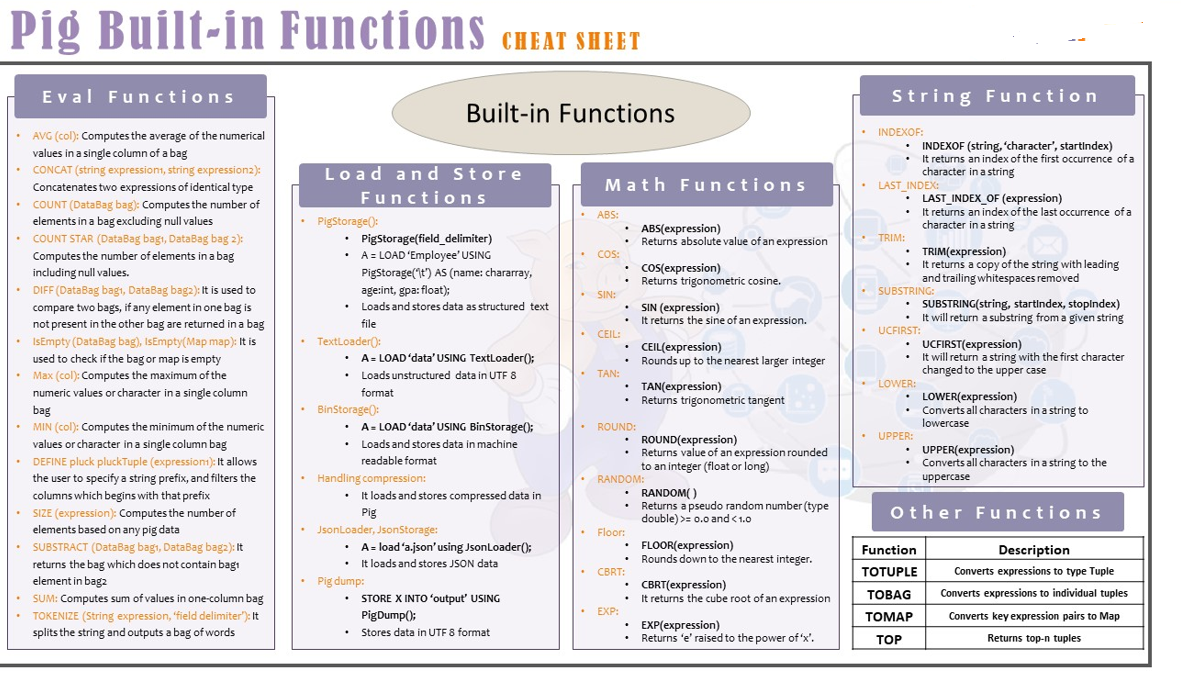 Filtered
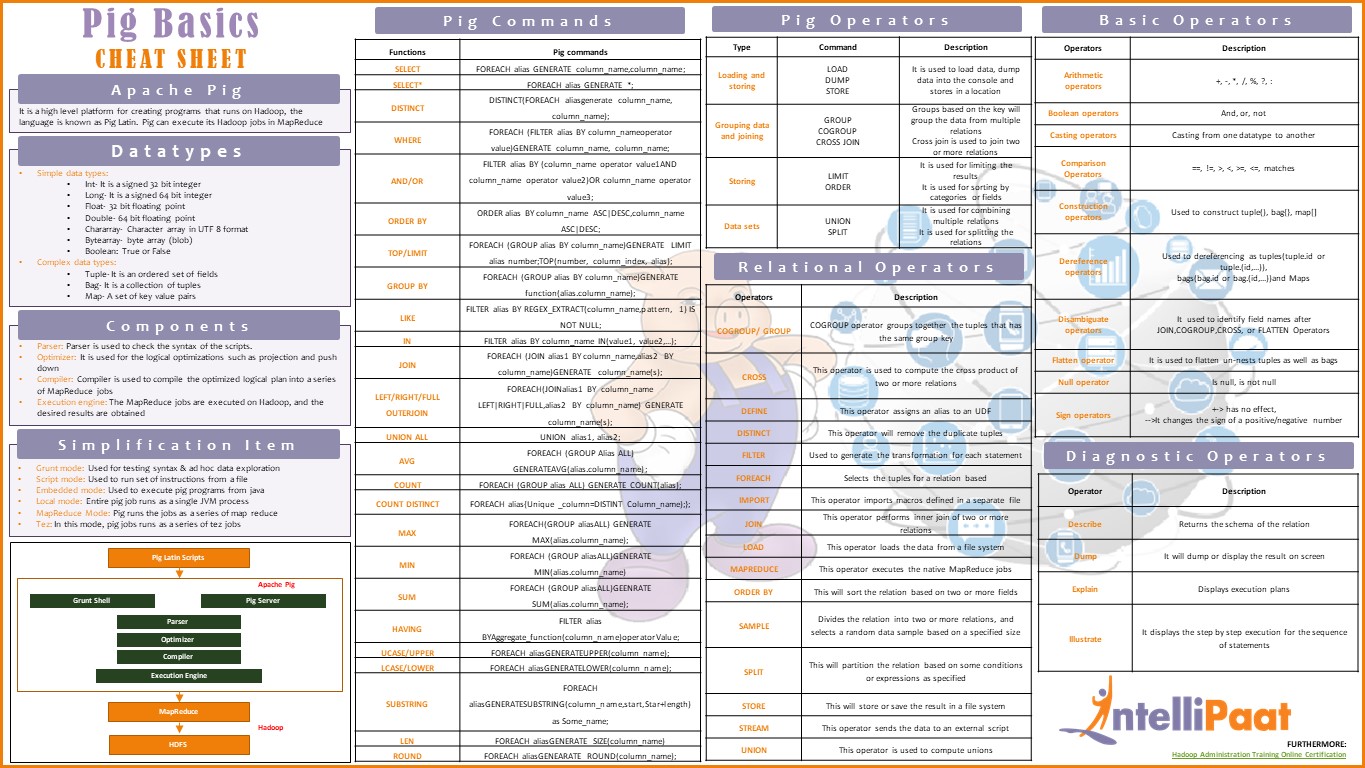 Filtered
HIVE
1)	Hive
Apache Hive is a distributed, fault-tolerant data warehouse system built on top of Apache Hadoop.
It provides an SQL-like interface to query and analyze large datasets stored in various databases and file systems that integrate with Hadoop
1)	An Example
To Analyza Weather Dataset, first it is necessary to load Hive Data
To create a table in Hive
CREATE TABLE records (year int, temp int, quality int) ROW FORMAT DELIMITED FIELDS TERMINTADE BY ',' ;
Hive expects there to be three fields in each row , corresponding to the table columns, with fields separated by tabs and rows by newlines.
Next step is to populate data to Hive Table as
LOAD DATA LOCAL INPATH ‘input/ncdc/micro-tab/sample.txt’ OVERWRITE INTO TABLE records.
Now the data is in hive, we can run the query against it as
SELECT year, MAX(temp) FROM  records WHERE temp!=9999 and quality in (0,1,4,5,9) GROUP BY year
Hive Tables
HIVE :

A Hive Table is logically made up of the data being stored and the associated metadata describing the layout of the data in the table
Hive Tables are classified into 2 Types
Managed or Internal Tables
External Table
3.Managed vs External Tables
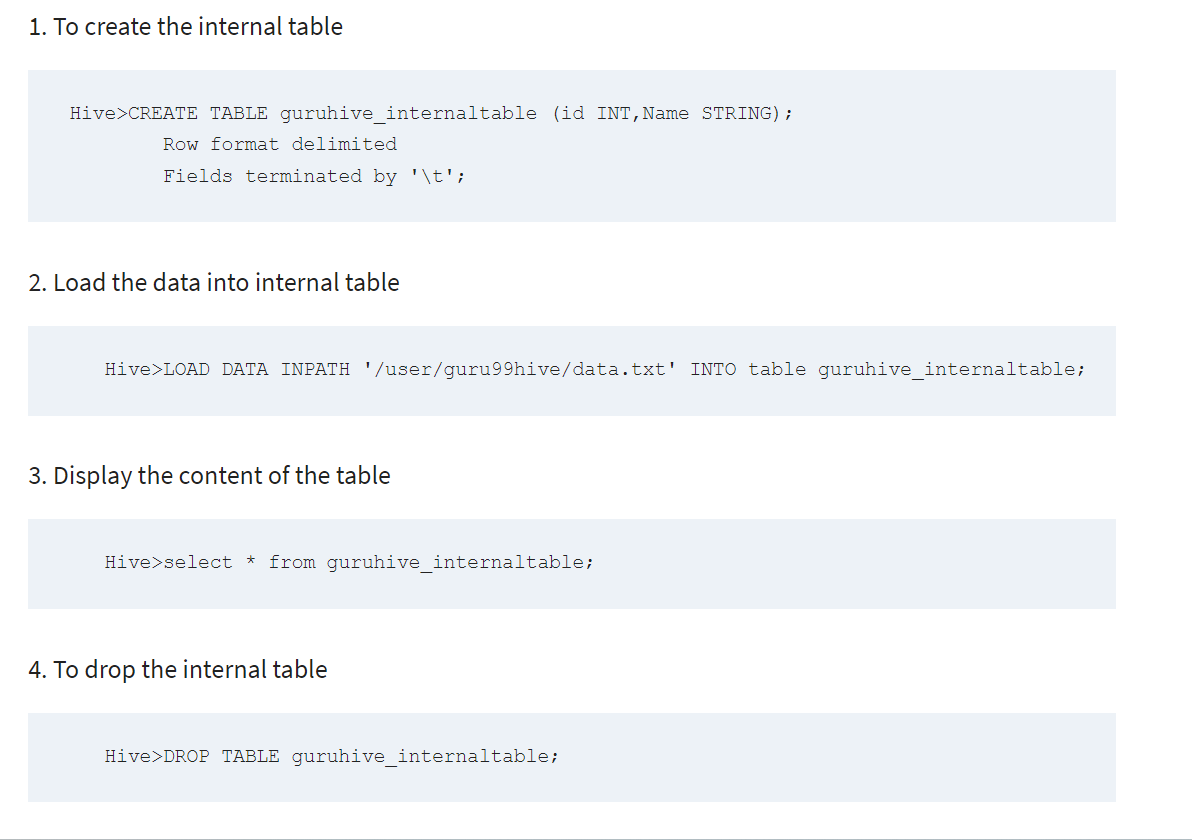 3.Managed vs External Tables
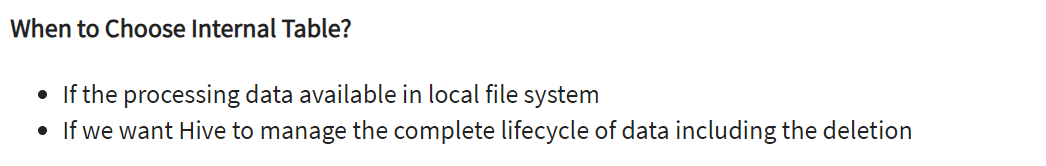 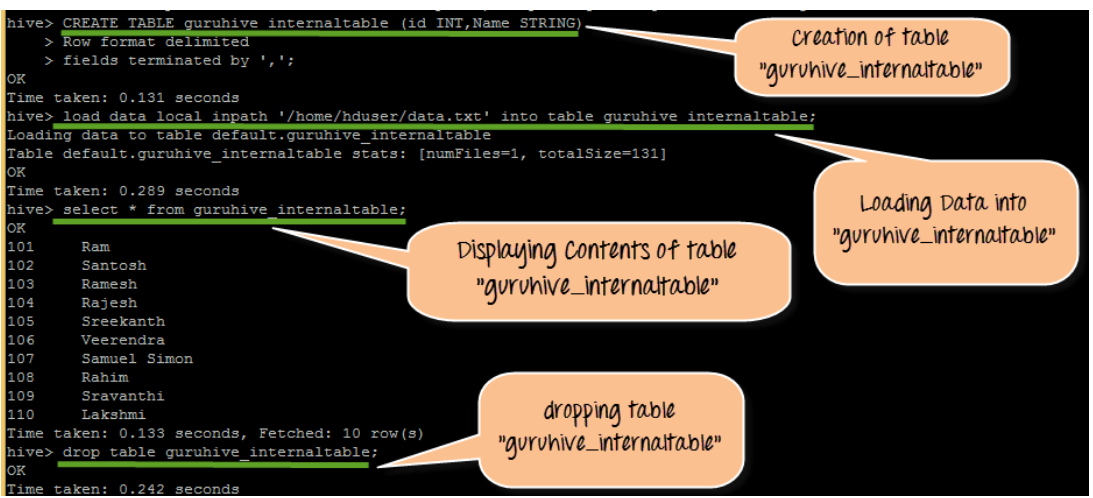 3.Managed vs External Tables
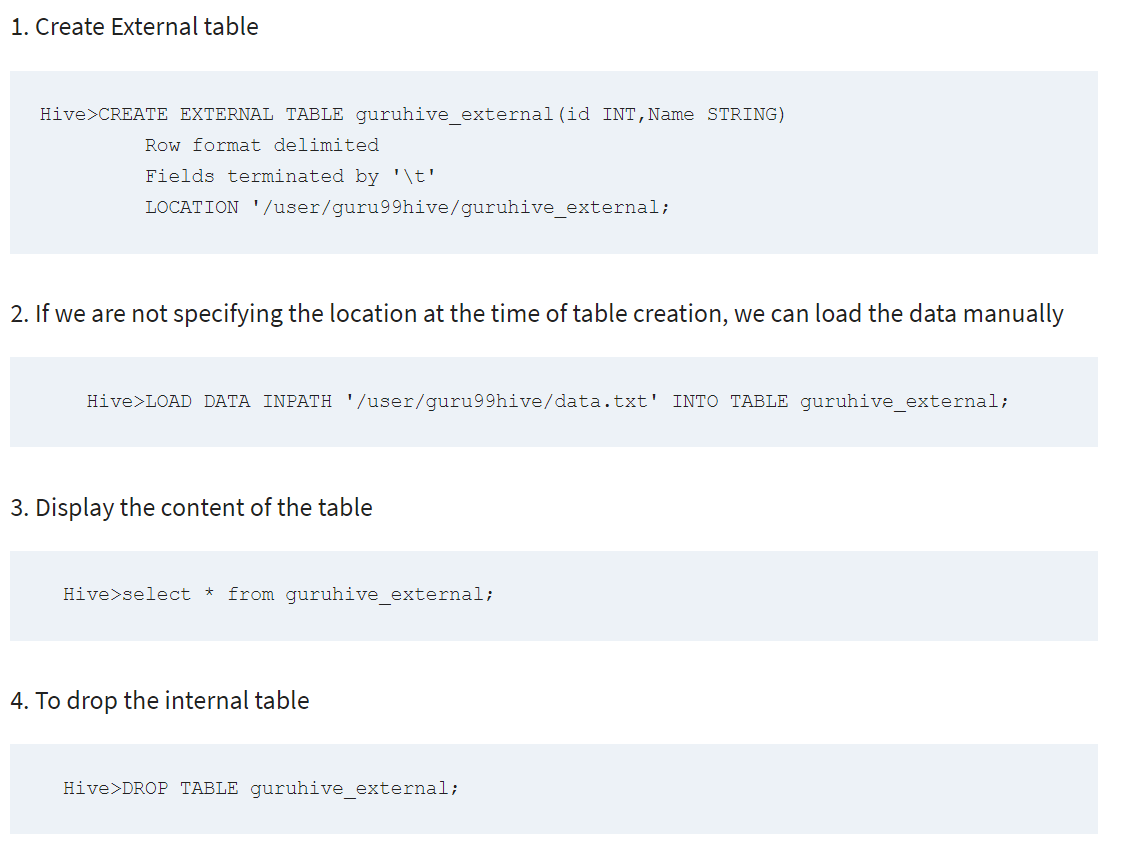 3.Managed vs External Tables
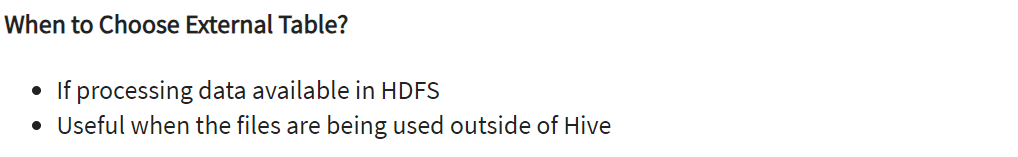 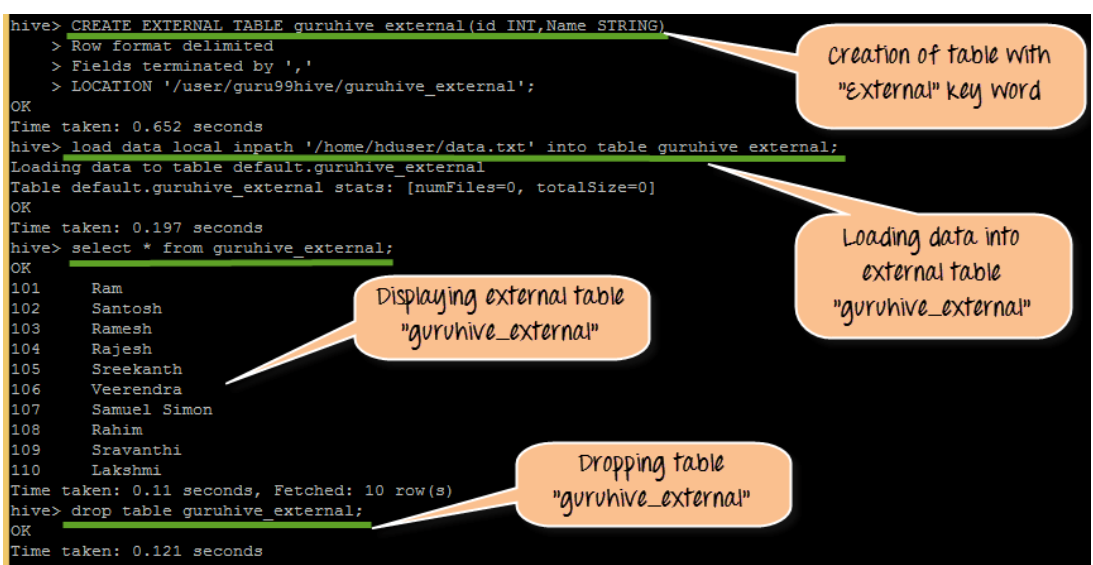 4. Partitions and Buckets
PARTITIONS
Hive table partition is a way to split a large table into smaller logical tables based on one or more partition keys. 
These smaller logical tables are not visible to users and users still access the data from just one table.
When you load the data into the partition table, Hive internally splits the records based on the partition key and stores each partition data into a sub-directory of tables directory on HDFS.
 The name of the directory would be partition key and it's value.
Partition Table Advantages
Fast accessed to the data
Provides the ability to perform an operation on a smaller dataset.
4. Partitions and Buckets
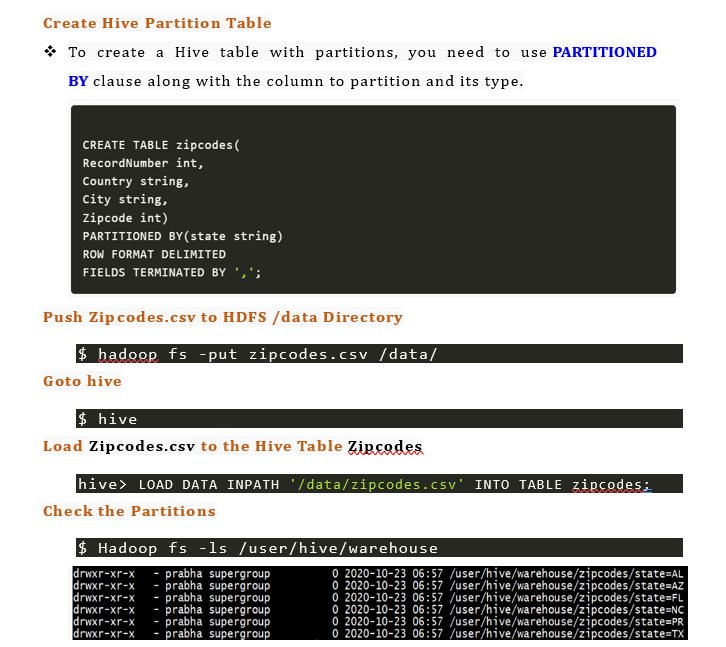 4. Partitions and Buckets
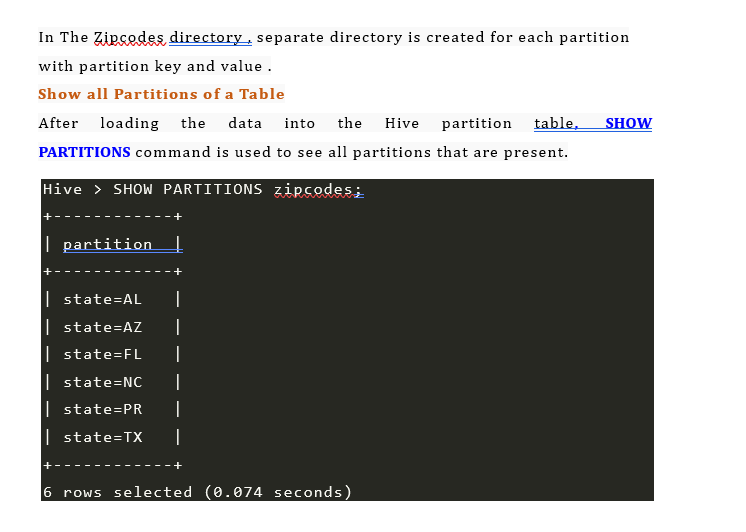 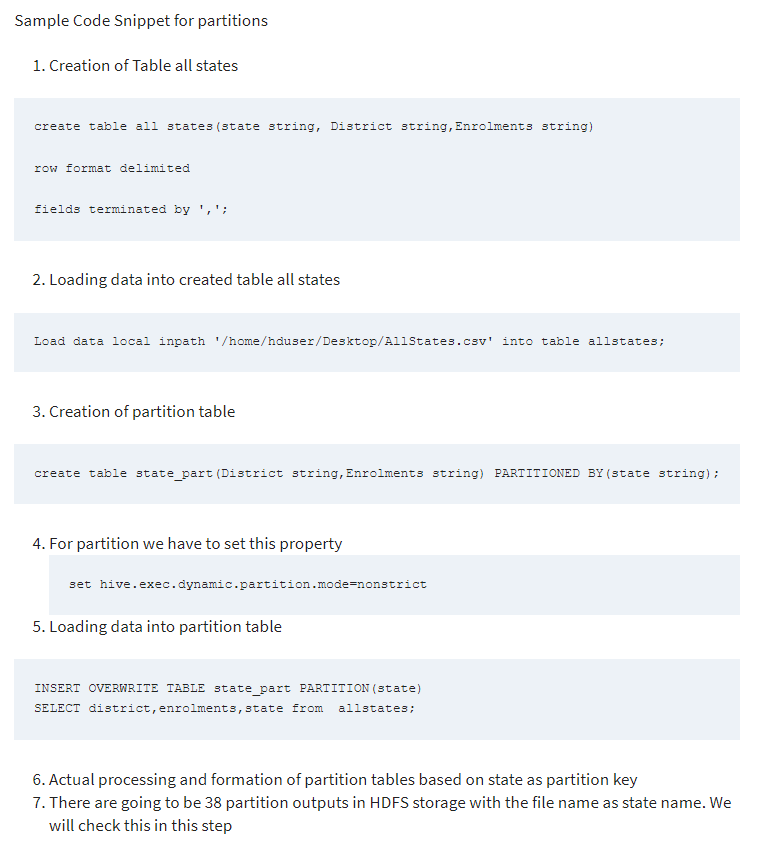 CREATING allstates TABLE ,  LOADING DATA INTO IT, CREATING state_part TABLE WITH PARTITION COLUMN
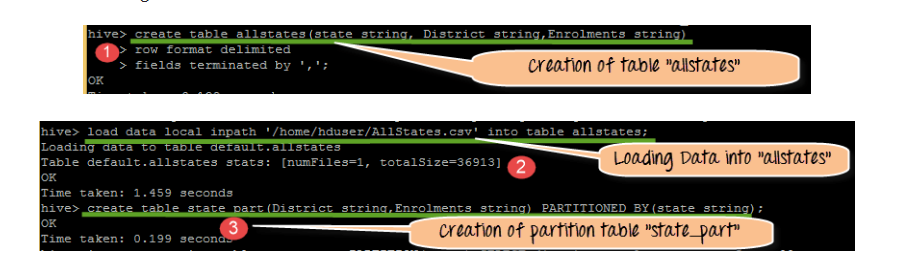 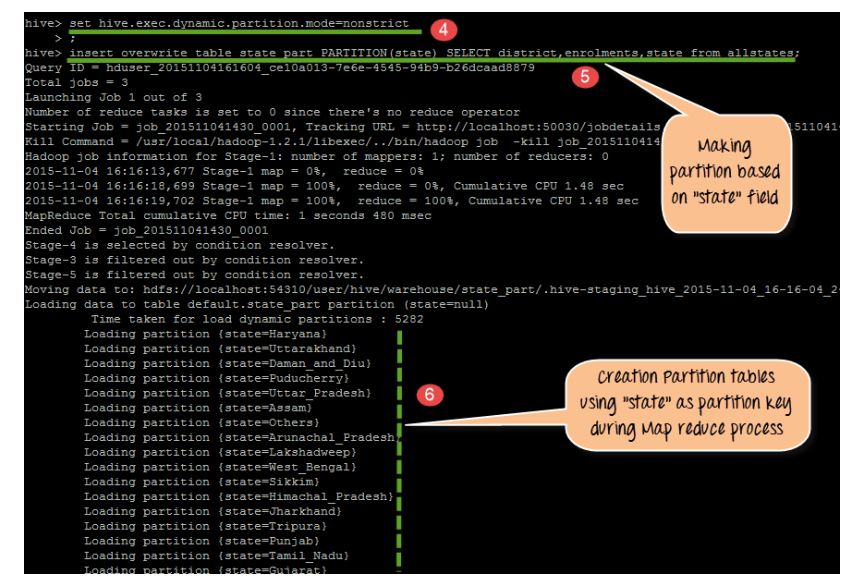 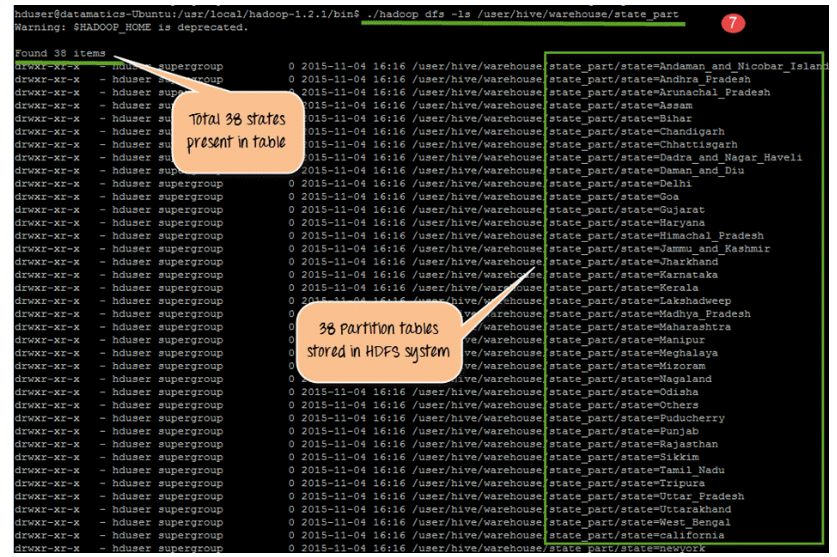 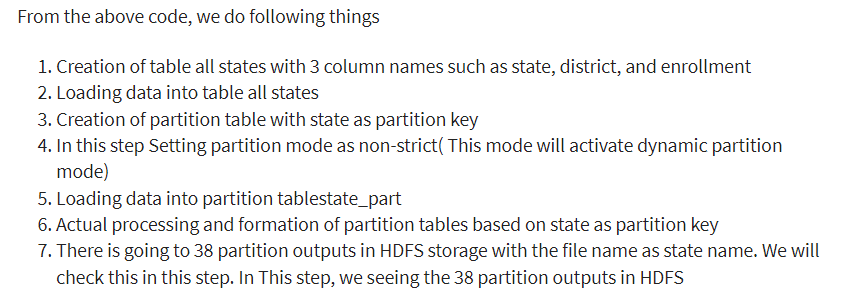 4. Partitions and Buckets
BUCKETS
Hive Bucketing is a way to split the table into a managed number of clusters with or without partitions. 
Hive Buckets(Clustering) is a technique to split the data into more manageable files, (By specifying the number of buckets to create).
 The value of the bucketing column will be hashed by a user-defined number into buckets.
Each bucket is stored as a file within the table’s directory or the partitions directories on HDFS.
Hive bucketing commonly created in two scenarios.
Create a bucket on top of the Partitioned table to further divide the table for better query performance.
Create Bucketing on the table where you cannot choose the partition column due to (too many distinct values on columns).
4. Partitions and Buckets
Create Hive Buckets
To create a Hive table with bucketing, use CLUSTERED BY clause with the column name you wanted to bucket and the count of the buckets.
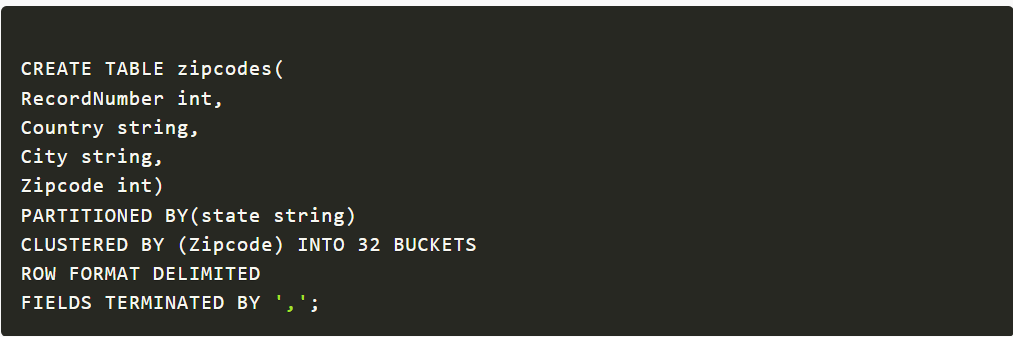 Load Data into Bucket
Loading/inserting data into the Bucketing table would be the same as inserting data into the table.
If Hive < 2.x version is using, then it is necessary to set the hive.enforce.bucketing property to true. 
No need to set this if you are using Hive 2.x or later.
let's load the csv file into the table, since our partitioned column state is the last column on the input file we can directly load the data into the table without needing to create a temporary table.
Below examples loads the zipcodes from HDFS into Hive partitioned table where we have a bucketing on zipcode column.
4. Partitions and Buckets
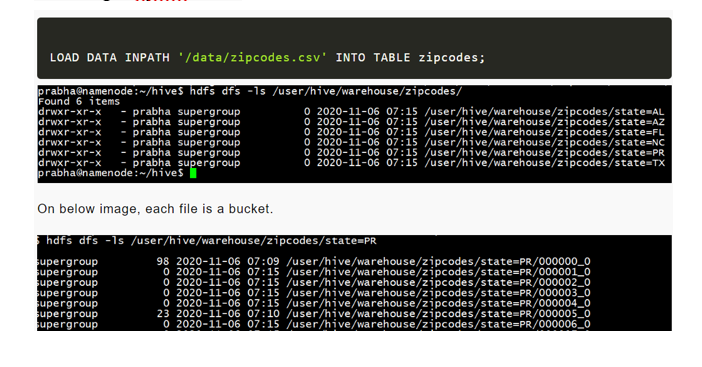 4. Partitions and Buckets
Since our zipcode is partitioned on and bucketing on , if you use these columns on where condition your query returns faster results.
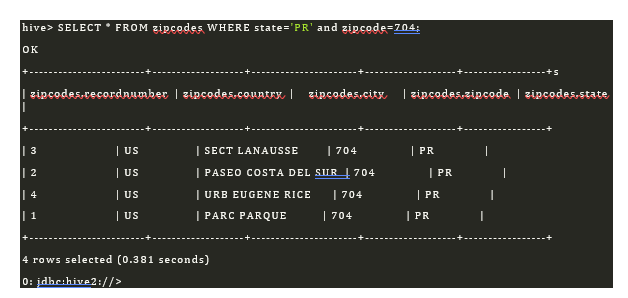 4. Partitions and Buckets
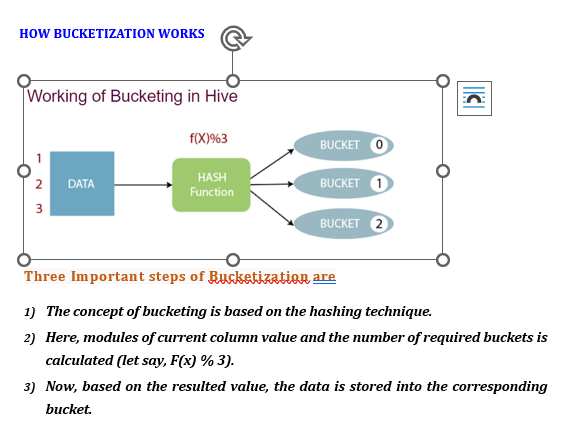 4. Partitions and Buckets
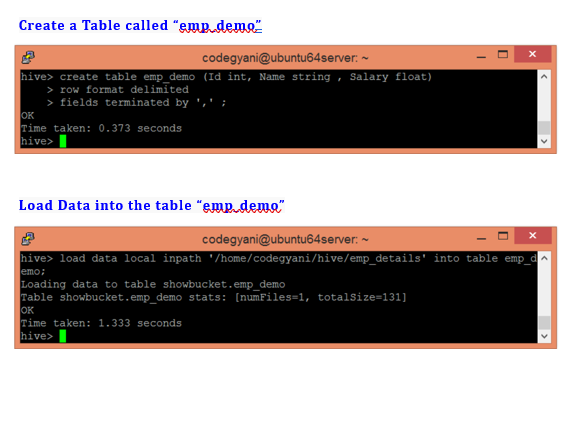 4. Partitions and Buckets
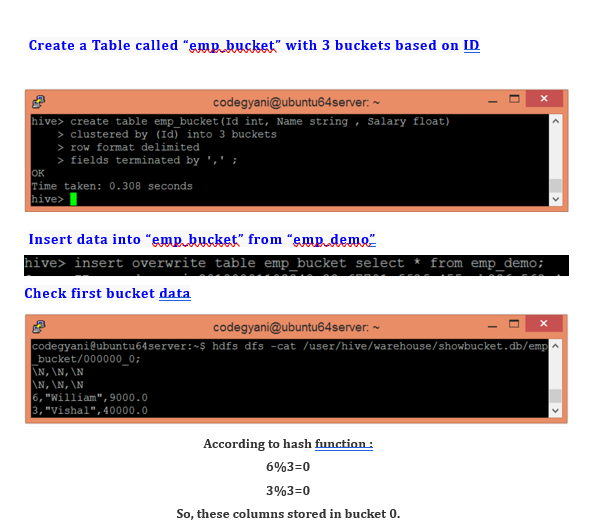 4. Partitions and Buckets
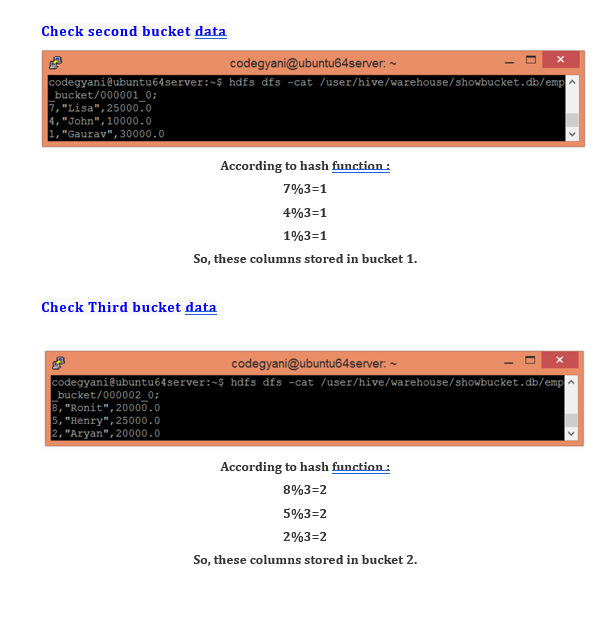 5. IMPORTING DATA
Hive provides multiple ways to add data to the tables. In hive with DML statements, we can add data to the Hive table in 2 different ways.
5.1)	Using INSERT Command
5.2)	Load Data Statement
5.1)	Using INSERT Command
Syntax:
INSERT INTO TABLE <table_name> VALUES (<add values as per column entity>); 	
Example:
To insert data into the table let’s create a table with the name student (By default hive uses its default database to store hive tables).
Command:
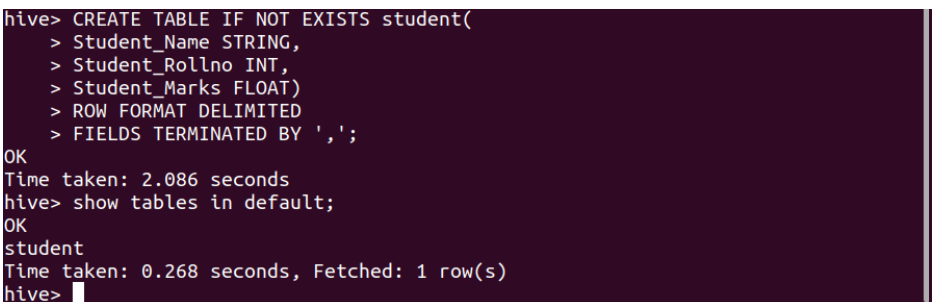 5. IMPORTING DATA
INSERT Query:
INSERT INTO TABLE student VALUES ('Dikshant',1,'95'),('Akshat', 2 , '96'),('Dhruv',3,'90');
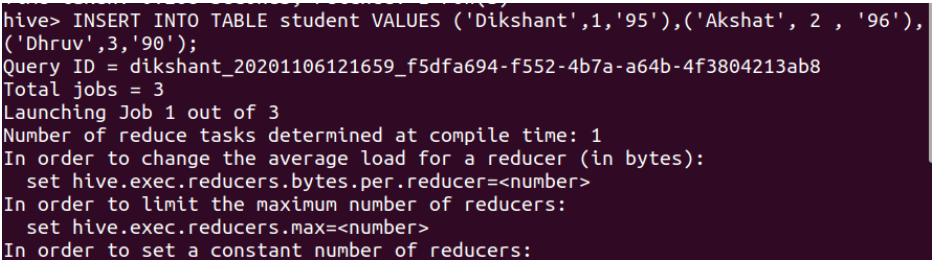 We can check the data of the student table with the help of the below command.
SELECT * FROM student;
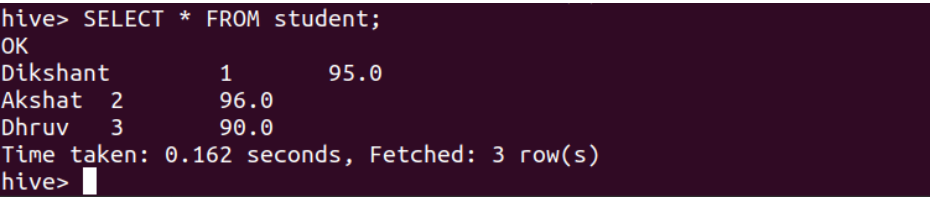 5. IMPORTING DATA
5.2)	Load Data Statement
Hive provides us the functionality to load pre-created table entities either from our local file system or from HDFS. The LOAD DATA  statement is used to load data into the hive table.
Syntax:
	LOAD DATA [LOCAL] INPATH '<The table data location>' [OVERWRITE] INTO TABLE <table_name>; 
The LOCAL Switch specifies that the data we are loading is available in our Local File System. If the LOCAL switch is not used, the hive will consider the location as an HDFS path location.
The OVERWRITE switch allows us to overwrite the table data.
LOAD DATA to the student hive table with the help of the below command.
	LOAD DATA LOCAL INPATH '/home/dikshant/Documents/data.csv' INTO TABLE student;
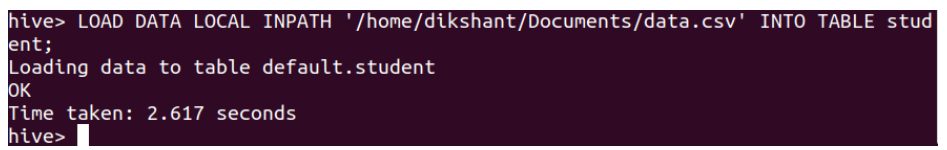 6. ALTERING TABLES
ALTER command is used to Alter the Schema of the table
ALTER command is used to 
	1)	Add the Column
	2)	change the Column
	3)	Replace the Column Name
	4)	Replace the Table Name
Add the Column to the Table
Syntax
ALTER TABLE <table_name> ADD COLUMNS (<col-name>  <data-type>  COMMENT ‘ ‘, <col-name>  <data-type>  COMMENT ‘ ‘, ….. )
Example 
ALTER TABLE customer ADD COLUMNS ( contact BIGINT COMMENT ‘Store the customer contact number’);
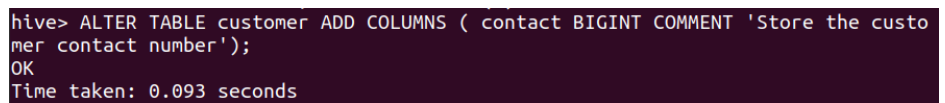 6. ALTERING THE DATA
CHANAGE Column
CHANGE in ALTER TABLE is used to change the name or data type of an existing column or attribute.
Syntax: 
	ALTER TABLE <table_name> CHANGE <column_name> <new_column_name> <new_data_type>; 
Let’s change the demo_name attribute to customer_name.
	ALTER TABLE customer CHANGE demo_name customer_name STRING;
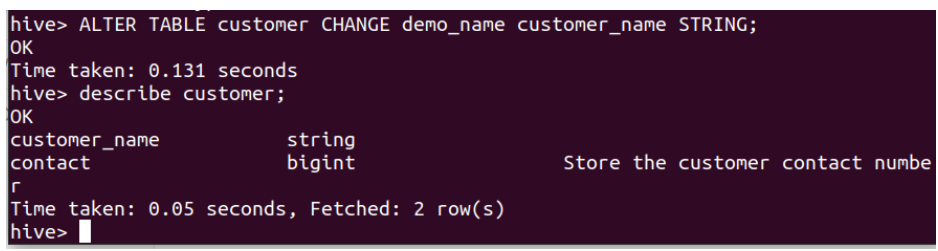 6. ALTERING THE DATA
3)	REPLACE Column
The REPLACE with ALTER TABLE is used to remove all the existing columns from the table in Hive. 
The attributes or columns which are added in the ALTER TABLE REPLACE statement will be replaced with the older columns.
Syntax:
	ALTER TABLE <table_name> REPLACE COLUMNS ( <attribute_name> <data_type>, <attribute_name> <data_type>, . . . ); 
For example in our customer table, we have 2 attributes customer_name and contact. If we want to remove the contact attribute the query should be like as shown below.
Command:
	ALTER TABLE customer REPLACE COLUMNS ( customer_name STRING );
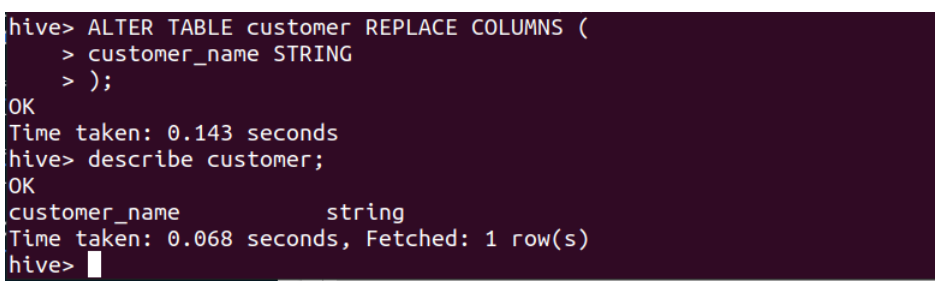 6. ALTERING THE DATA
4)	Renaming Table Name
ALTER TABLE with RENAME is used to change the name of an already existing table in the hive.
Syntax:
	ALTER TABLE <current_table_name> RENAME TO <new_table_name>; 
Command:
	Let’s rename our table name from the demo to the customer.
	ALTER TABLE demo RENAME TO customer;
7. DROPPING TABLES
Drop Table Statement drops the table from hive metastore.
It removes the data and their metadata
Syntax
	DROP TABLE [if exists] Table_Name
Example
	DROP TABLE employee;
8.Querying data
In Hive, querying data is performed by a SELECT statement. A SELECT statement has 6 key components
SELECT columnnames
FROM table_name
GROUP BY column_names
WHERE condition
HAVING condition
ORDER BY column_name
9.SORTING AND AGGREGATING
ORDER BY clause
Aggregating Functions
AVG
SUM
COUNT
MIN
MAX
10.MapReduce Scripts
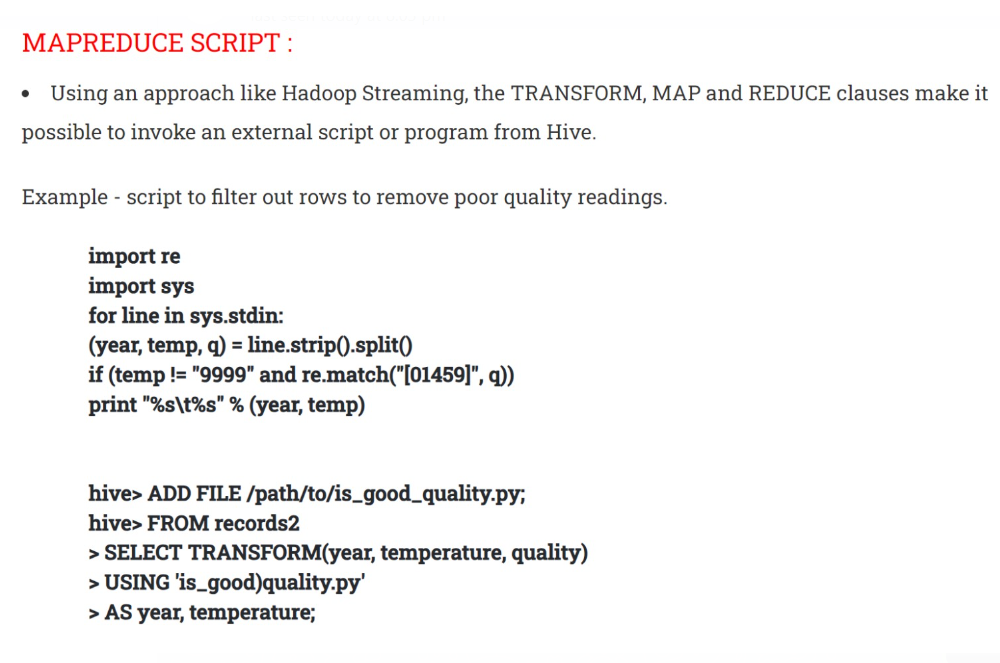